Игра«ЗДРАВСТВУЙ,ЗДРАВСТВУЙ,НОВЫЙ ГОД!»
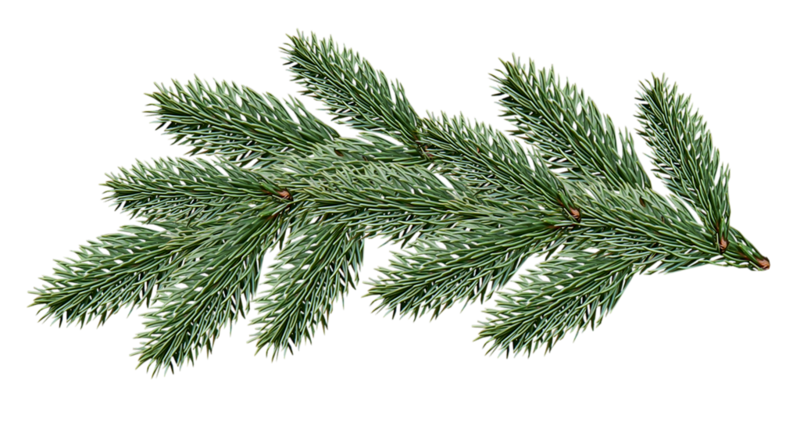 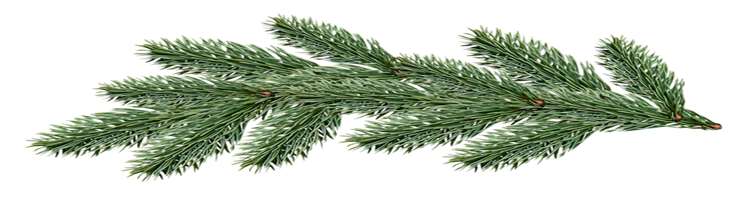 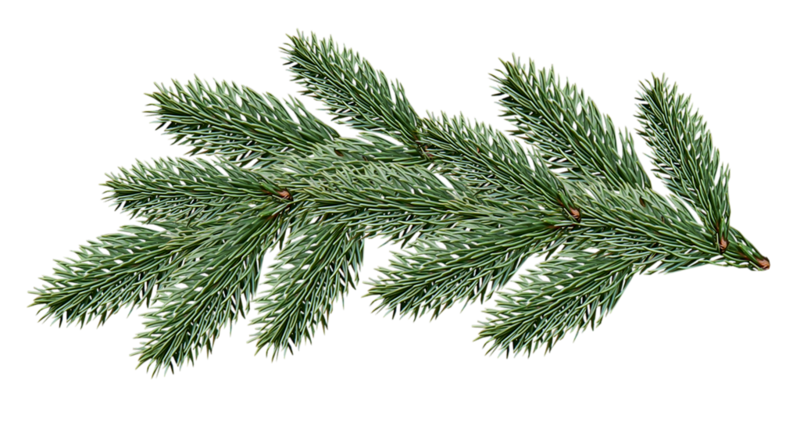 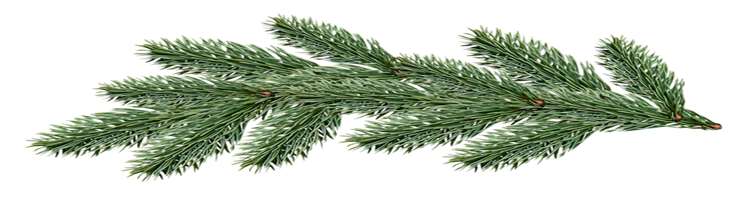 1 конкурс:«Давайте познакомимся!»
1 команда:«Звёздочки»
2 команда:«Снежинки»
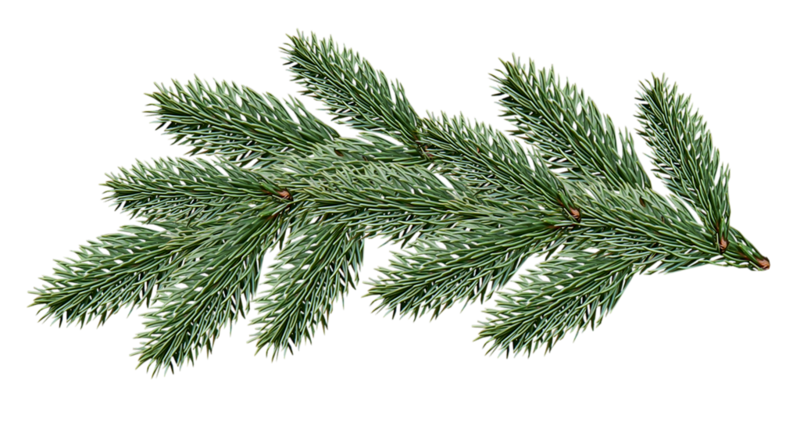 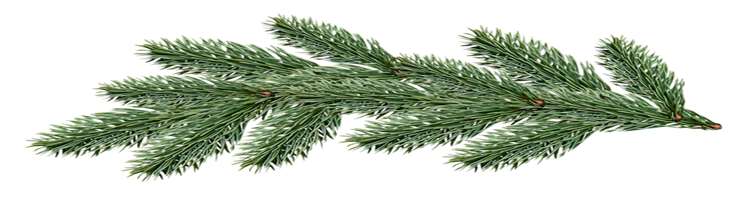 1 конкурс:«Давайте познакомимся!»
Задание командам:
выбрать капитана в каждой команды;
придумать девиз;
капитанам представить свои команды.
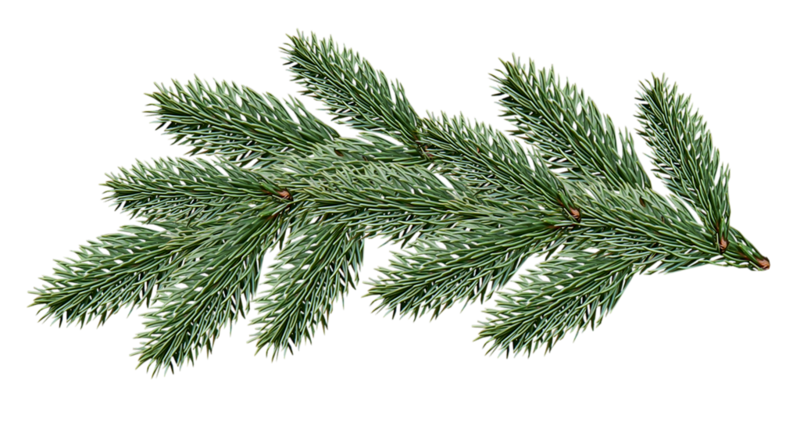 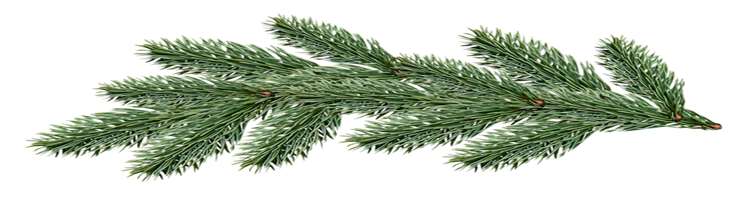 2 конкурс:«Раз снежинка, два снежинка…»
Задание командам:
 получить от ведущего ножницы и чистые листы бумаги;
по сигналу ведущего сложить каждый лист в 4 раза и разрезать на 4 части;
из каждого квадратика вырезать по одной снежинке пока звучит музыка;
выигрывает команда, у которой получились самые красивые снежинки и их больше, чем у других команд.
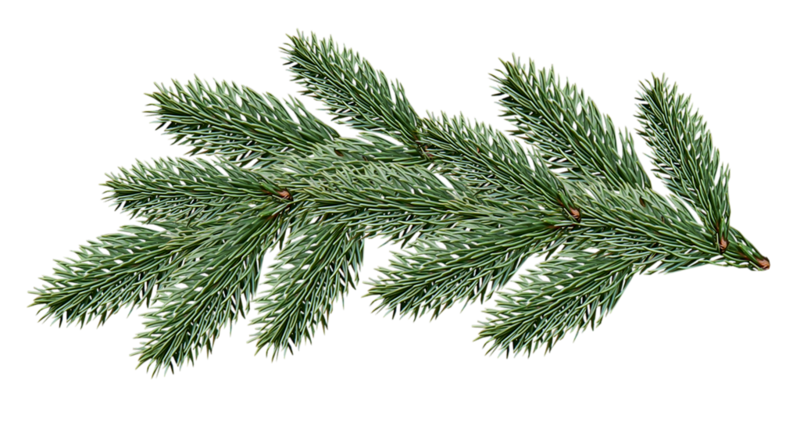 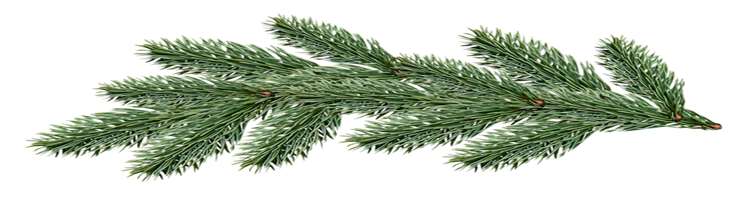 3 конкурс:«СНЕГОПАД»
каждая команда по очереди отвечает на вопросы новогодней викторины;
за каждый правильный ответ команда получает снежинку;
побеждает команда, у которой наберётся больше снежинок.
Вопросы конкурса «СНЕГОПАД»:
Праздник в конце 1-го зимнего месяца?
Главный сказочный герой Нового года в России?
Кто сопровождает Деда Мороза на праздниках?
Кем приходится Снегурочка Деду Морозу?
Как зовут американского Деда Мороза?
В каком городе живёт русский Дед Мороз?
Без чего не приходит Дед Мороз на праздник?
Волшебное заклинание Деда Мороза возле ёлки?
Самая популярная новогодняя песенка в России?
Самый распространённый танец возле ёлки?
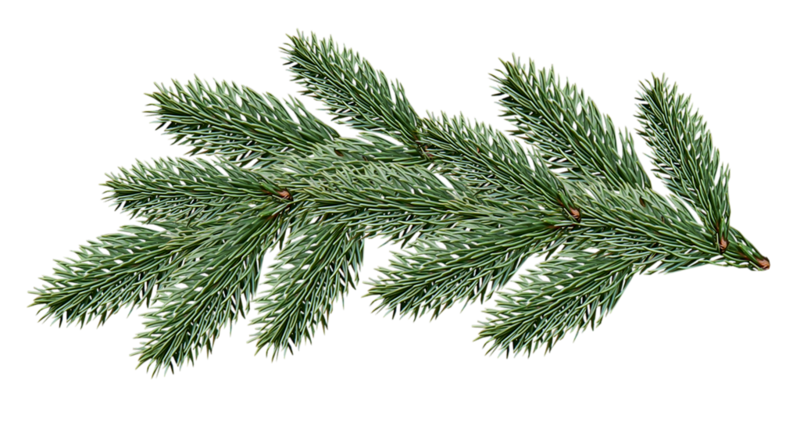 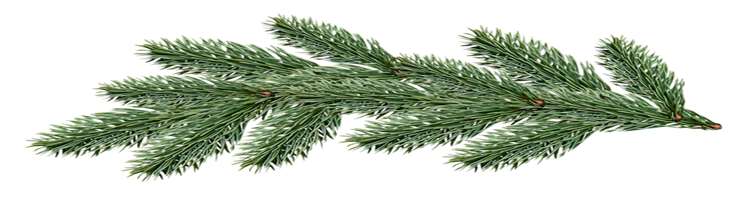 4 конкурс: «Хоровод»
Задание командам:
капитаны команд выбирают название новогодней песенки;
команды по очереди встают в хоровод и исполняют  часть новогодней песни, которая указана в записке;
побеждает самая дружная команда, которая вспомнит слова новогодней песенки, а затем громко и весело исполнит её в хороводе.
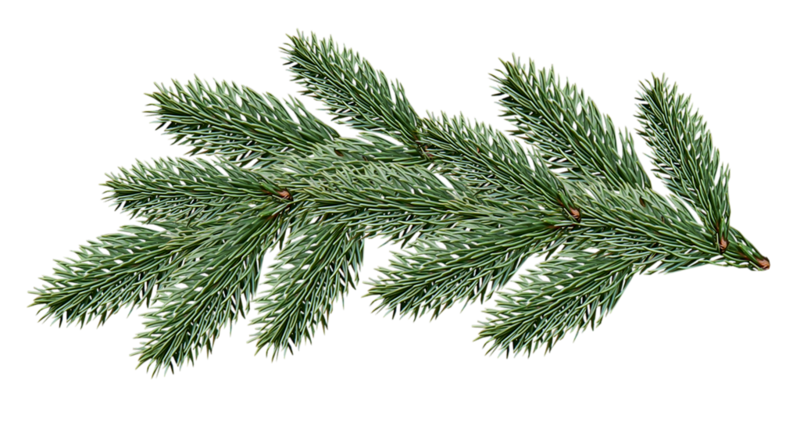 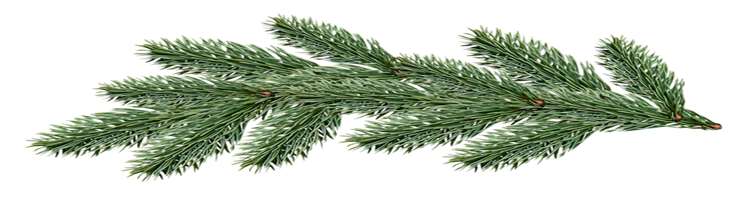 5 конкурс: «Я рисую Новый год!»
Задание командам:
капитанам получить у ведущего лист альбома и цветные карандаши;
по сигналу ведущего пока звучит музыка, нарисовать новогоднюю открытку;
победит команда, нарисовавшая самую новогоднюю открытку.
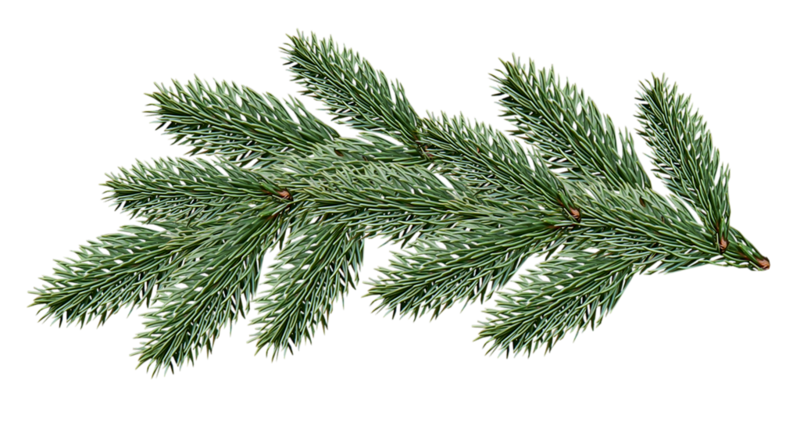 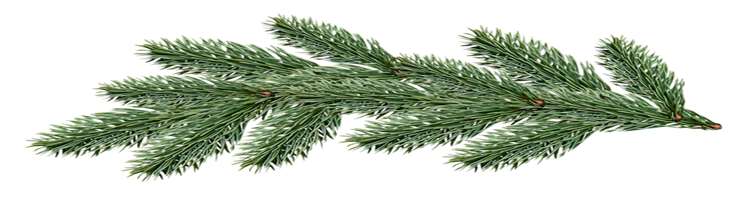 6 конкурс: «Новогодняя песня»
Конкурс на лучшее 
исполнение 
«Песни Волка и Зайца»  
(из мультфильма 
«Ну, погоди!»). 
Два человека 
от команды 
под музыку подпевают песню героям мультика 
и показывают 
движения героев.
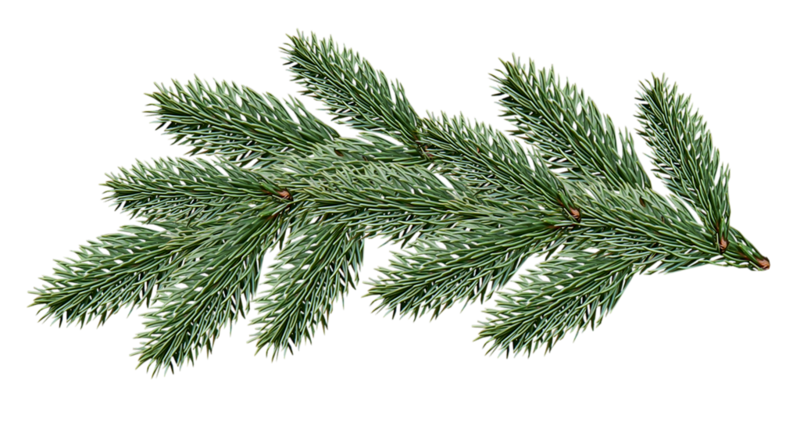 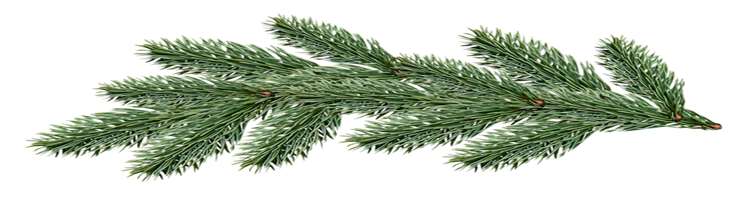 7 конкурс: «Собери слово».
Каждый участник получает по букве, из которых вся команда должна собрать «зимнее» слово и показать его другой команде, не меняясь буквами.
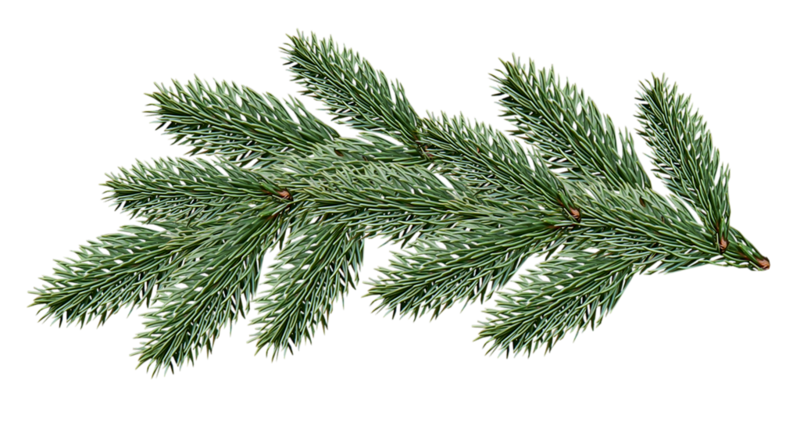 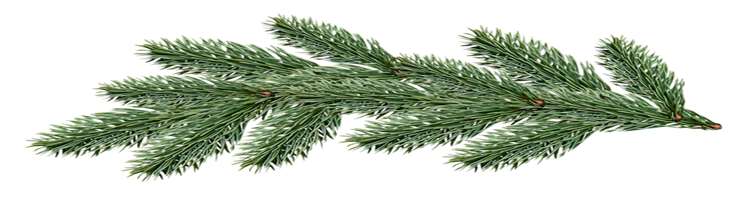 Подведение итогов…
Приятного чаепития!